American Concrete Institute (ACI)Chapter Activities
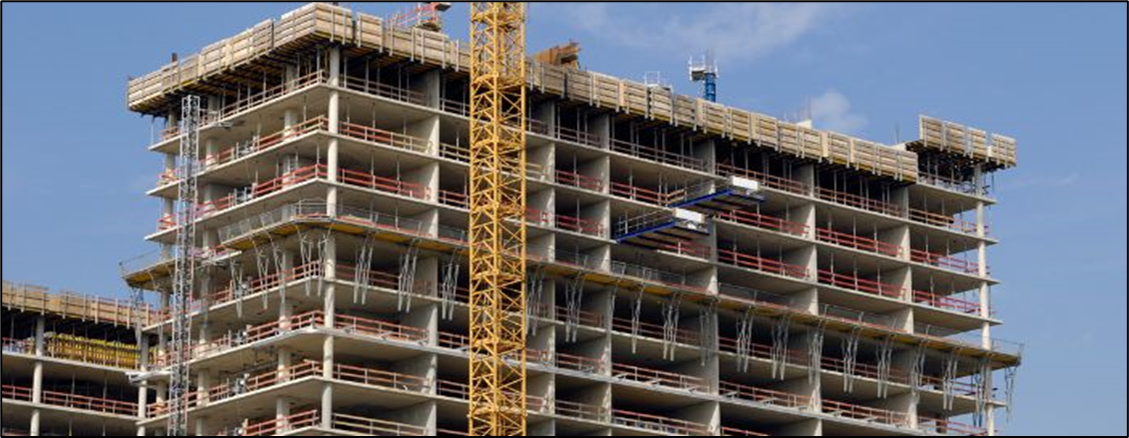 Denesha Price
 Chapter Activities Coordinator
Who We Are (Chapter Activities)
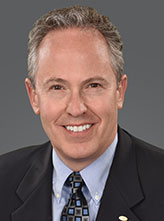 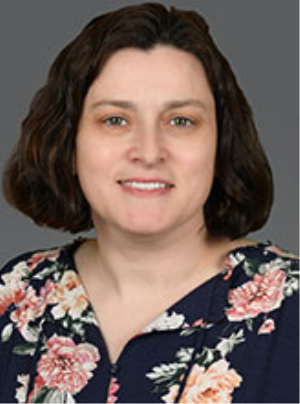 Esther Beery
Chapter Activities Coordinator
John Conn,
Director,  
Chapter Activities
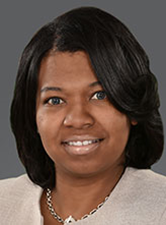 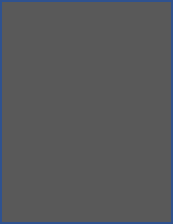 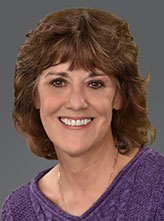 Denesha Price,
Chapter Activities Coordinator
Karen P. Smith,
Administrative Coordinator
Purpose Of A Chapter
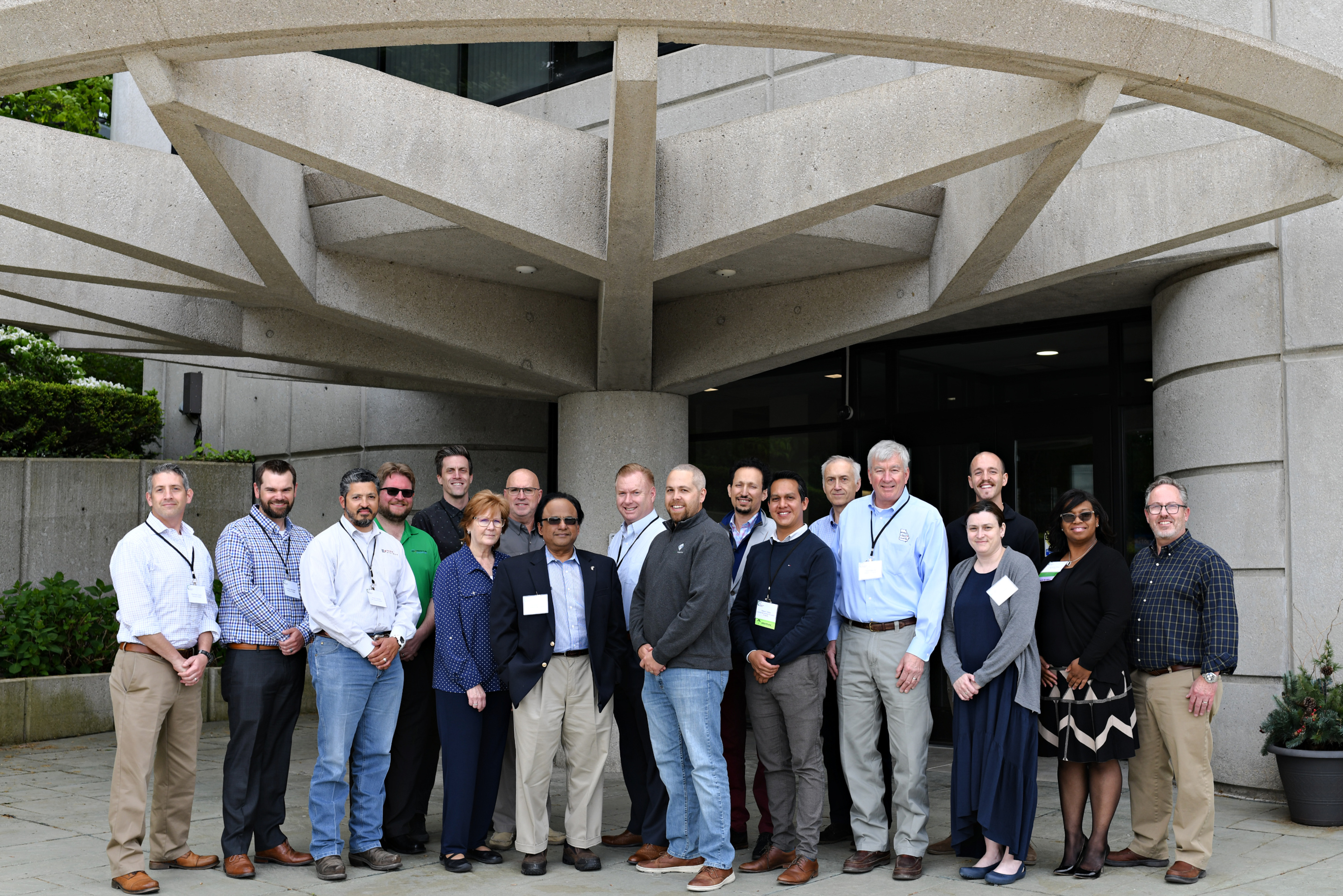 ACI Chapters provide a grassroot platform  for individuals and groups to network, discuss, and disseminate technical and educational information on concrete.
Chapters Around The World
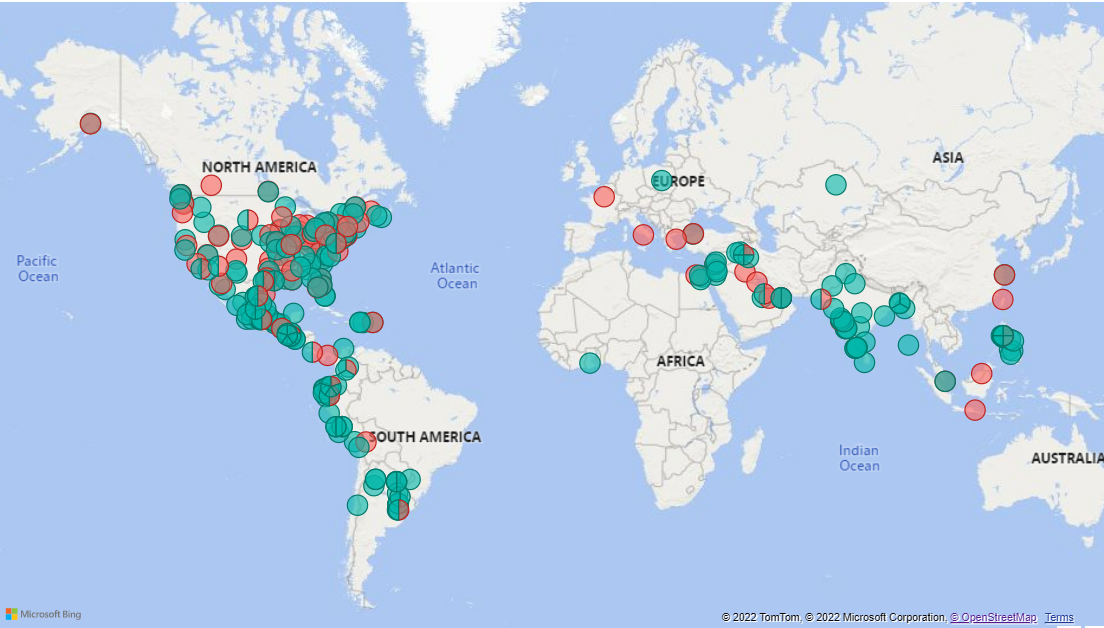 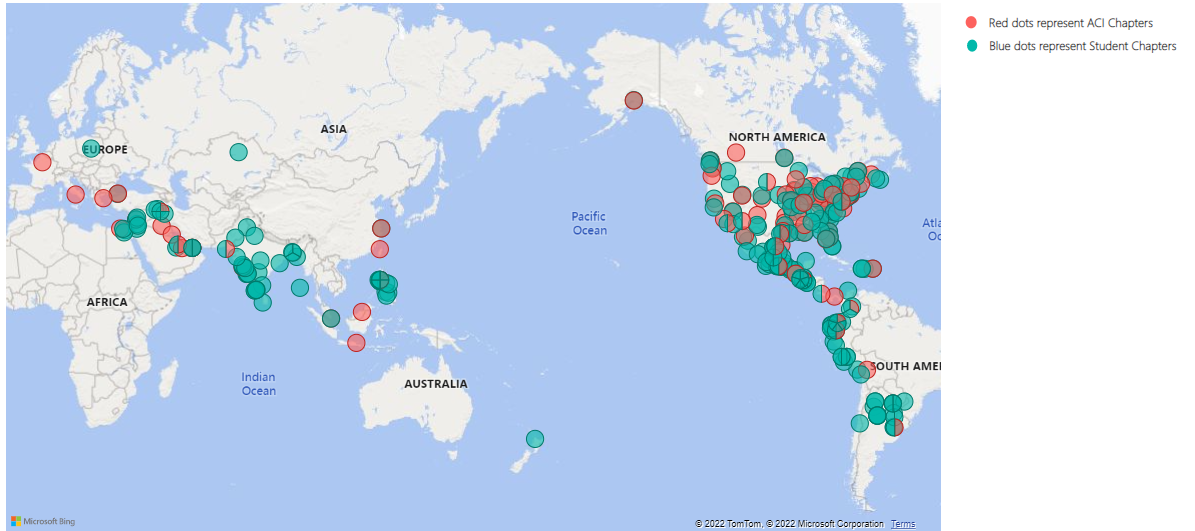 [Speaker Notes: Professional Chapters
Total Chapters - 93
52 Domestic Chapters
41 International Chapters
1 Chapter in Africa – Egypt Chapter

Student Chapters
Total Student Chapters-278
68 Domestic Student Chapters 
210 International Student Chapters
3  Student Chapters in Egypt
1 Student Chapter Ghana]
Establishing An ACI Chapter
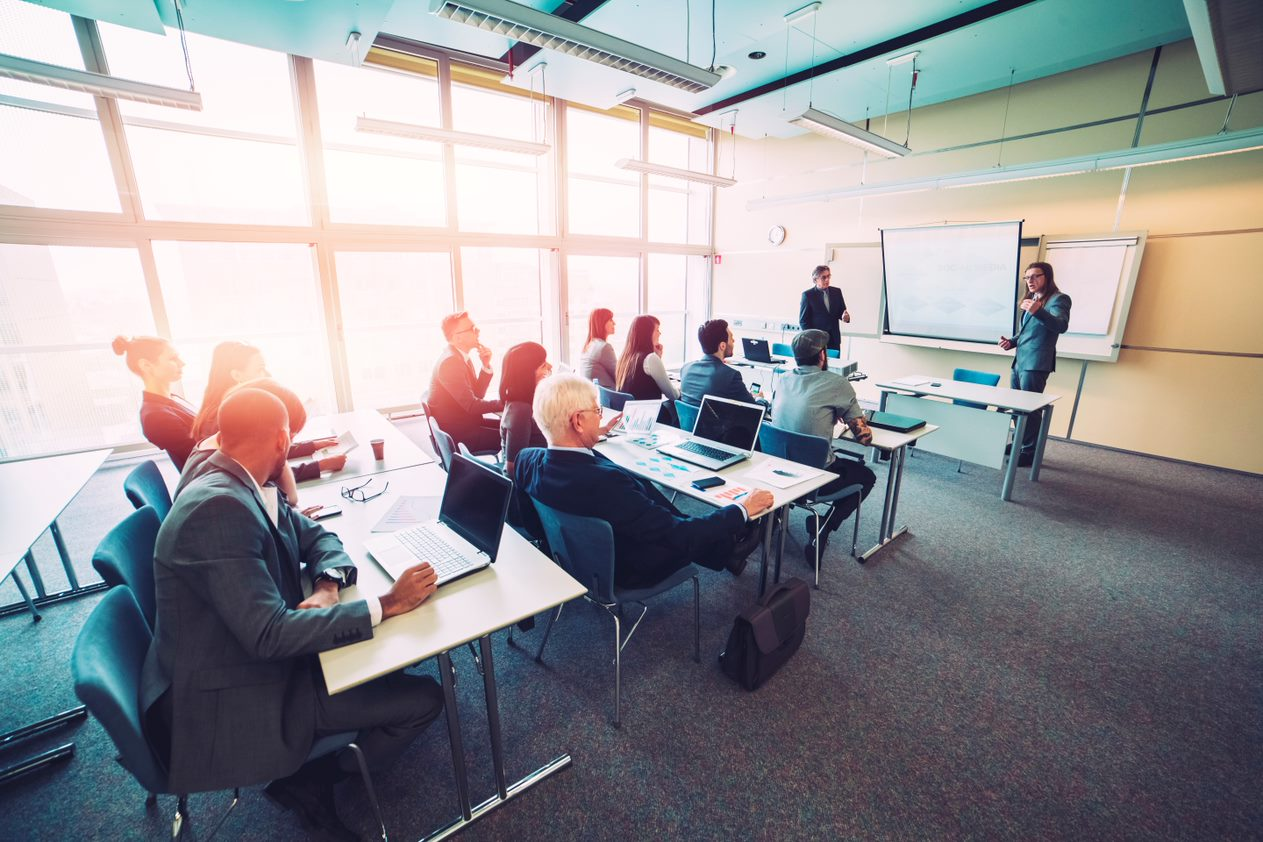 Support Available
Educational 


Leadership Training	
Roundtable Meetings
International Forum
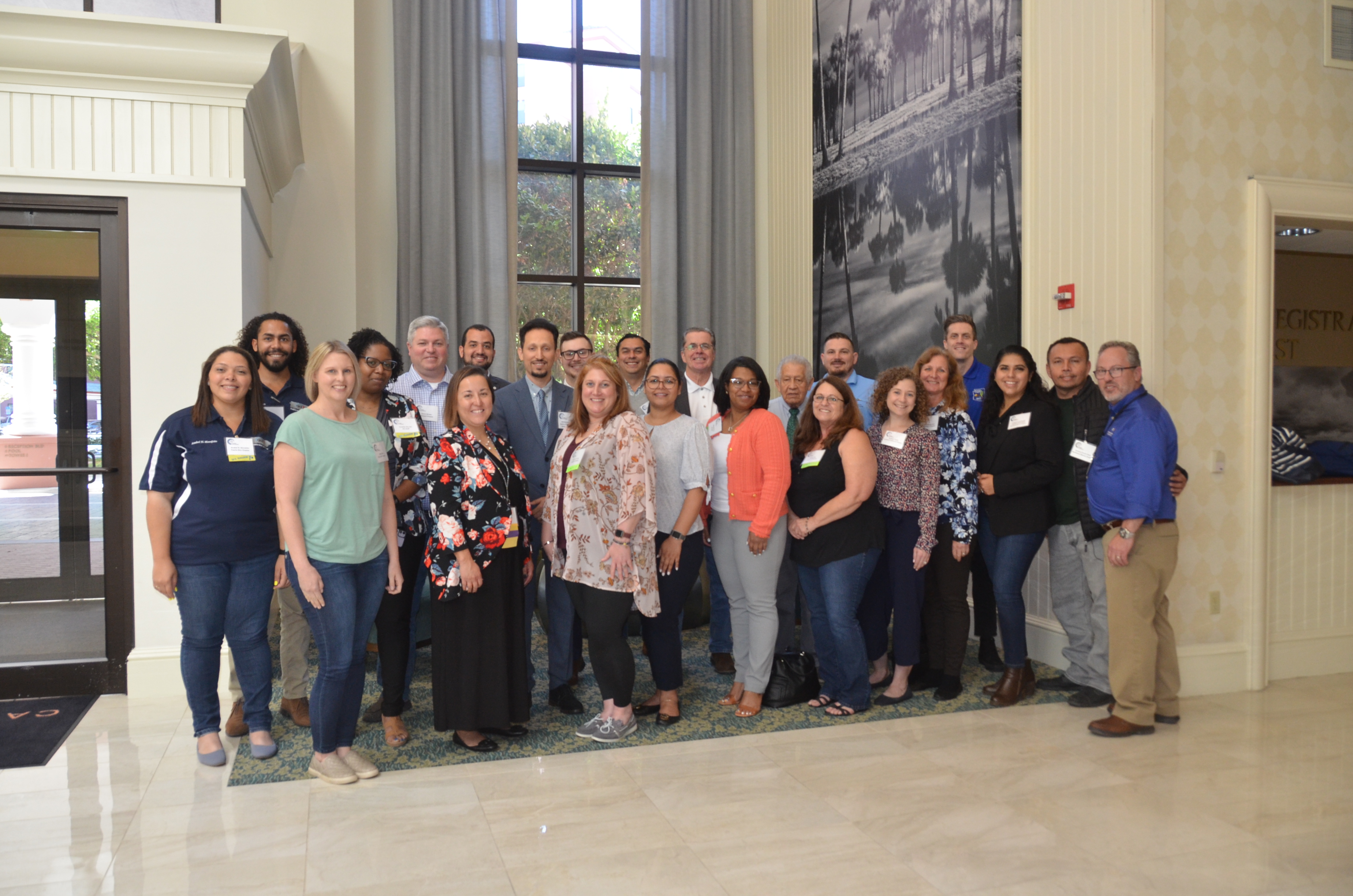 Support Available
[Speaker Notes: Leadership Training – Held every spring at ACI Headquarters in Farmington Hills, MI. Leadership Training is 1.5 day event to provide incoming chapter officers with training on operational issues

Roundtable Meetings (domestic & international)-Held bi-annually during the ACI Convention. Chapter Officers from around the world come together to meet the ACI President, Chapter Activities staff and other chapter officers. Gives Officers the opportunity to exchange ideas with other chapters, provide updates on ACI activities, and improve communication. Chapter Officers come away from the roundtable with renewed energy and many new ideas to implement in their own chapter]
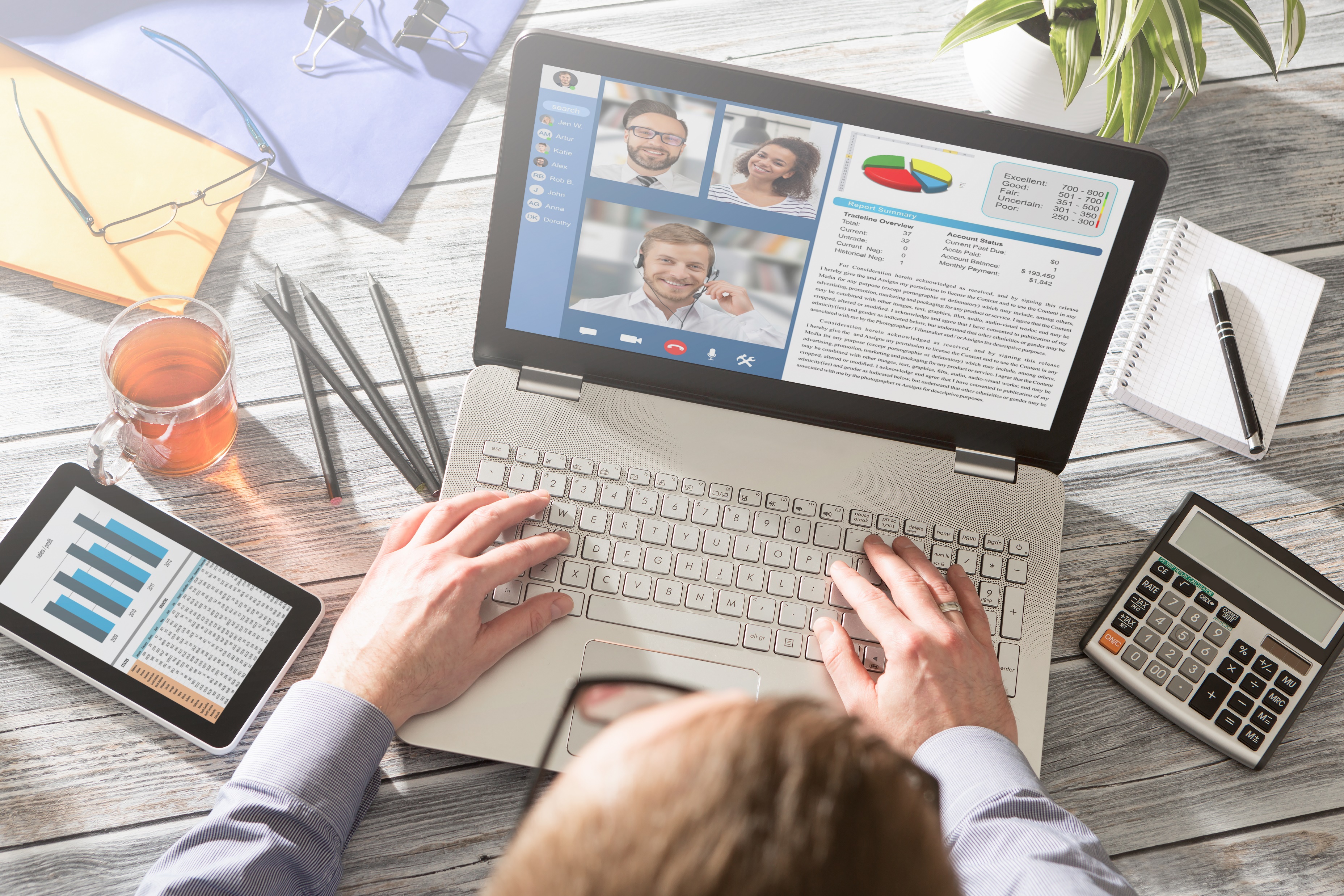 Support Available
Administrative
StarChapter	
Local Member Benefits
Chapter Talks Program
Officer Membership Discount
Activities
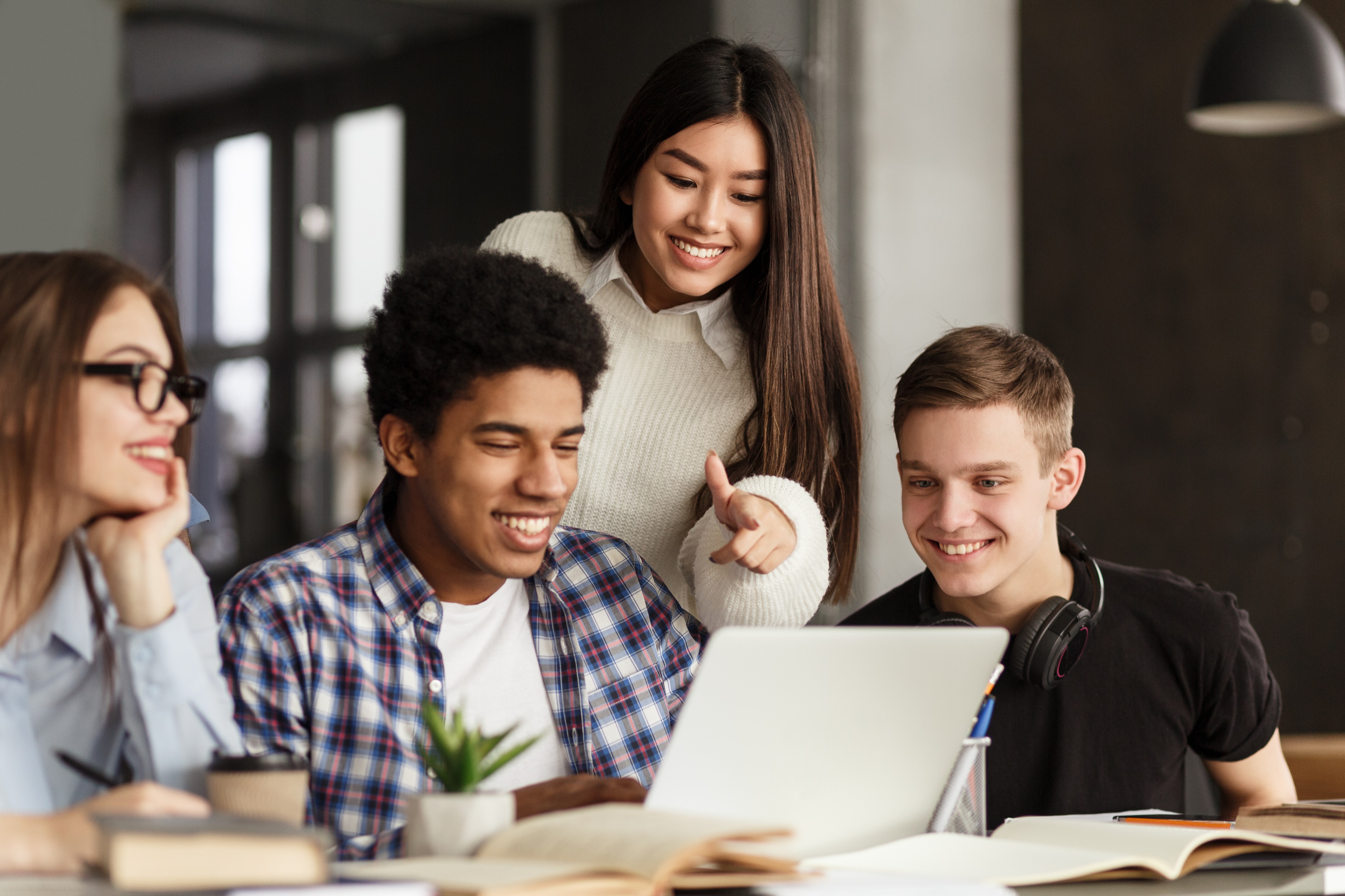 Student Chapters
The chapter may sponsor student chapters at local universities, colleges, technical and trade schools.
StudentActivities
Testimonial
“Being a Local Chapter of ACI enables the Minnesota Concrete Council to more fully achieve our mission of bringing proven methods and new ideas together in order to educate our members on how to improve the quality of cast-in-place concrete, advance the techniques used to place and maintain it, and innovate the methods used to design it. Having that close partnership with ACI allows for increased collaboration via information and resource sharing.”

 Margaret Mills
Denesha.Price@concrete.org